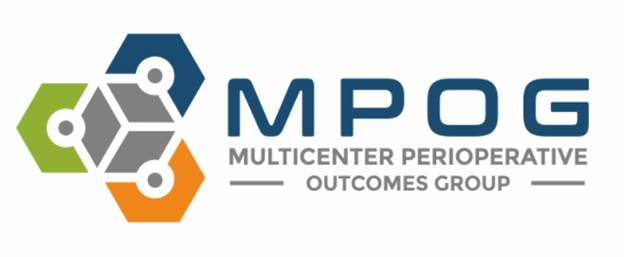 << Insert Institution Logo Here >>
Preoperative Risk, Hypotension, and Postoperative Acute Kidney Injury:
A Multicenter Perioperative Outcomes Group Report
Michael Mathis, MD; Bhiken Naik, MD; Robert Freundlich, MD, MS; Amy Shanks, PhD; Sachin Kheterpal, MD, MBA
Department of Anesthesiology, University of Michigan, Ann Arbor, MI
Background

Acute kidney injury (AKI) is a common complication after major non-cardiac surgery (NCS), with incidence as high as 13%.1

AKI significantly increases patient care demands:
22% of ICU admissions 2
Six-fold increased mortality 3
Increased hospital cost and length of stay 2,4

Previous studies identify perioperative predictors of AKI, but have at least one limitation below:
Limited to single-center 5,6
Limited to a surgical subpopulation 7
Lack of intraoperative risk factors 8,9

Beyond preoperative risk prediction, almost all measures to reduce AKI intraoperatively have failed, including aspirin, clonidine, and n-acetylcysteine.1,10

More recently, intraoperative hypotension (IOH) has been shown to increase AKI risk, and offers promise as a method for AKI risk reduction.

Studies analyzing intraoperative factors are limited in size (single-center) and scope (few factors beyond IOH). 5,6

No previous study has successfully analyzed IOH (or other intraoperative factors) when stratified by baseline preoperative risk.
Hypotheses

Preoperative risk factors for AKI can be replicated in a multicenter study.
IOH, among other intraoperative factors, can further modify AKI risk.
When stratified by preoperative risk for AKI, low-risk patients are more resilient to modest degrees of IOH.

Methods

Multicenter retrospective review across eight US medical centers (six academic, two private)

499,658 cases reviewed; 140,204 meeting study population criteria:
Inclusions – adult NCS, baseline serum creatinine
Exclusions – outpatient, urologic/transplant, obstetric non-operative, ECT, pain procedures

Primary Outcome: AKI defined by KDIGO criteria:
Creatinine increase ≥ 0.3 mg/dL within 48 hours
Creatinine increase ≥ 50% within 7 days

Preoperative Variables:
Demographic/anthropometric
Elixhauser Comorbidities (Enhanced ICD-9/10)
Anesthetic – technique, ASA status, duration
Surgical – CPT code, emergent, high-risk
Institution – academic, non-academic

Intraoperative Variables:
Absolute mean arterial pressure (MAP)
Relative MAP (% below preoperative baseline)
Intraoperative Duration
Estimated Blood Loss
Results

Preoperative Baseline Characteristics:
Median age – 57 years
Gender – 51% female
Emergent – 12%
Preoperative EGFR ≥60 – 79%

Primary Outcome
AKI overall incidence: 8.7%


Preoperative Predictors– Multivariable Analysis
Multiple preoperative variables noted to be independent risk factors
Multivariable model c-statistic: 0.782 ± 0.003
Patients stratified into AKI preoperative risk quartiles based upon preoperative factors

Intraoperative Hypotension
Adjusted Risk of Acute Kidney Injury Associated with IOH > 10 minutes:
Discussion / Conclusions

We identify preoperative risk factors for AKI as confirmed by prior literature.

We successfully demonstrate IOH as a risk factor for AKI across multiple academic and private hospitals.

Relative IOH, in addition to absolute IOH, serves as a key intraoperative risk factor for AKI.

We successfully demonstrate that modest IOH is less well-tolerated by patients with high preoperative risk, whereas greater degrees of IOH are tolerated in patients with low preoperative risk.

Our findings suggest that a MAP target for reducing AKI risk may be guided by preoperative case characteristics. 

Further prospective studies employing intraoperative MAP targets are needed to validate our findings.

References
Garg AX, et al. Perioperative aspirin and clonidine and risk of acute kidney injury: a randomized clinical trial. JAMA. Dec 3 2014;312(21):2254-2264.
Thakar CV, et al. Incidence and outcomes of acute kidney injury in intensive care units: a Veterans Administration study. Crit Care Med. Sep 2009;37(9):2552-2558.
Biteker M, et al. Incidence, risk factors, and outcomes of perioperative acute kidney injury in noncardiac and nonvascular surgery. Am J Surg. Jan 2014;207(1):53-59.
Chertow GM, et al. Acute kidney injury, mortality, length of stay, and costs in hospitalized patients. J Am Soc Nephrol. Nov 2005;16(11):3365-3370.
Sun LY, et al. Association of intraoperative hypotension with acute kidney injury after elective noncardiac surgery. Anesthesiology. Sep 2015;123(3):515-523.
Walsh M, et al. Relationship between intraoperative mean arterial pressure and clinical outcomes after noncardiac surgery: toward an empirical definition of hypotension. Anesthesiology. Sep 2013;119(3):507-515.
Long TE, et al. Acute Kidney Injury After Abdominal Surgery: Incidence, Risk Factors, and Outcome. Anesth Analg. Jun 2016;122(6):1912-1920.
Kheterpal S, et al. Development and validation of an acute kidney injury risk index for patients undergoing general surgery: a national data set. Anesthesiology. Mar 2009;110(3):505-515.
Grams ME, et al. Acute Kidney Injury After Major Surgery: A Retrospective Analysis of Veterans Health Administration Data. Am J Kidney Dis. Jun 2016;67(6):872-880.
Nigwekar SU et al. N-acetylcysteine in cardiovascular-surgery-associated renal failure: a meta-analysis. Ann Thorac Surg. Jan 2009;87(1):139-147.
Methods
Discussion

Conclusion

References
Garg AX, et al. Perioperative aspirin and clonidine and risk of acute kidney injury: a randomized clinical trial. JAMA. Dec 3 2014;312(21):2254-2264.
Thakar CV, et al. Incidence and outcomes of acute kidney injury in intensive care units: a Veterans Administration study. Crit Care Med. Sep 2009;37(9):2552-2558.
Biteker M, et al. Incidence, risk factors, and outcomes of perioperative acute kidney injury in noncardiac and nonvascular surgery. Am J Surg. Jan 2014;207(1):53-59.
Chertow GM, et al. Acute kidney injury, mortality, length of stay, and costs in hospitalized patients. J Am Soc Nephrol. Nov 2005;16(11):3365-3370.
Sun LY, et al. Association of intraoperative hypotension with acute kidney injury after elective noncardiac surgery. Anesthesiology. Sep 2015;123(3):515-523.
Walsh M, et al. Relationship between intraoperative mean arterial pressure and clinical outcomes after noncardiac surgery: toward an empirical definition of hypotension. Anesthesiology. Sep 2013;119(3):507-515.
Long TE, et al. Acute Kidney Injury After Abdominal Surgery: Incidence, Risk Factors, and Outcome. Anesth Analg. Jun 2016;122(6):1912-1920.
Kheterpal S, et al. Development and validation of an acute kidney injury risk index for patients undergoing general surgery: results from a national data set. Anesthesiology. Mar 2009;110(3):505-515.
Grams ME, et al. Acute Kidney Injury After Major Surgery: A Retrospective Analysis of Veterans Health Administration Data. Am J Kidney Dis. Jun 2016;67(6):872-880.
Background


Hypothesis